Welcome to Cross the street night!
5th Grade Transition Family Meeting
April 14, 2020
6:00 pm

Mrs. Nicole White, Counselor
1
Introductions
2
What is something that you are worried about going into 6th grade?
What is something you are excited about going into 6th grade?
Hopes and Fears
3
how is middle school different?
Changing teachers and classes
Lunch with friends of different ages
Recess/gym
Homework
After school activities
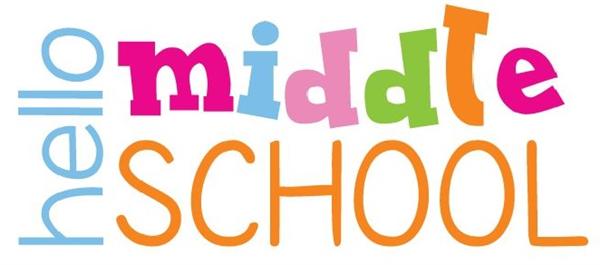 4
Uil & JH One-act play
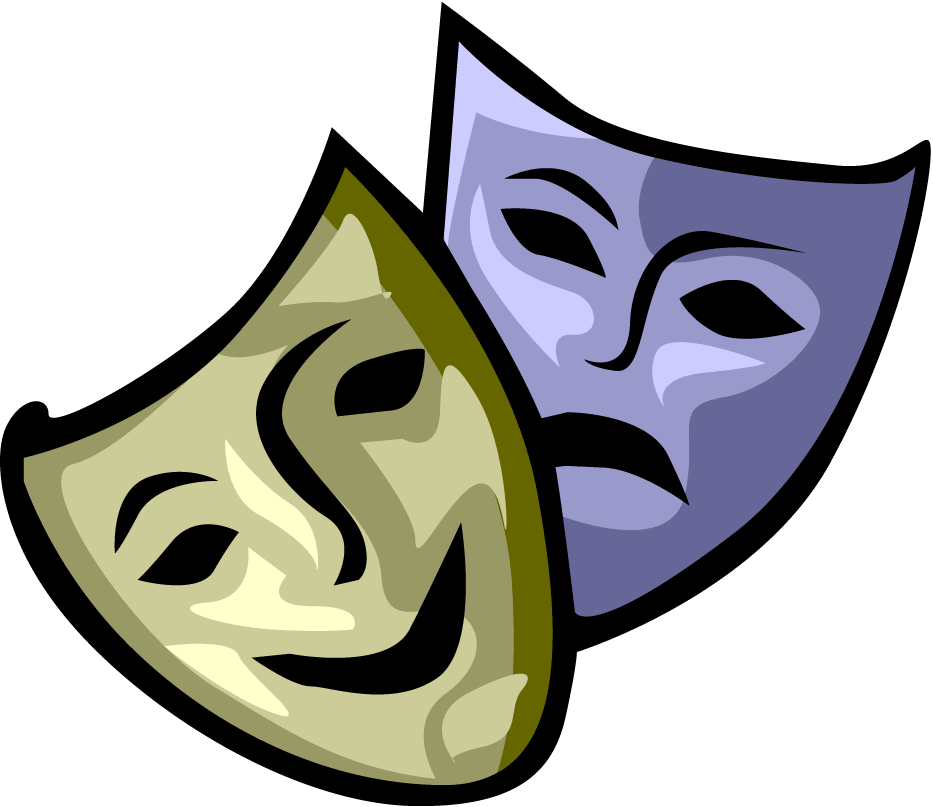 Mrs. Donna Forbis
5
Keys to success
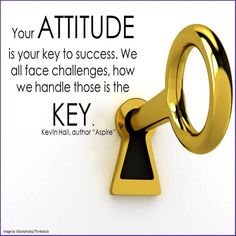 Sleep well.
Eat right.
Do your homework.
Pay attention in class.
Get involved.
Think positive.
Ask for help.
Stay organized.
Make goals.
Take risks.
6
Staying engaged in class
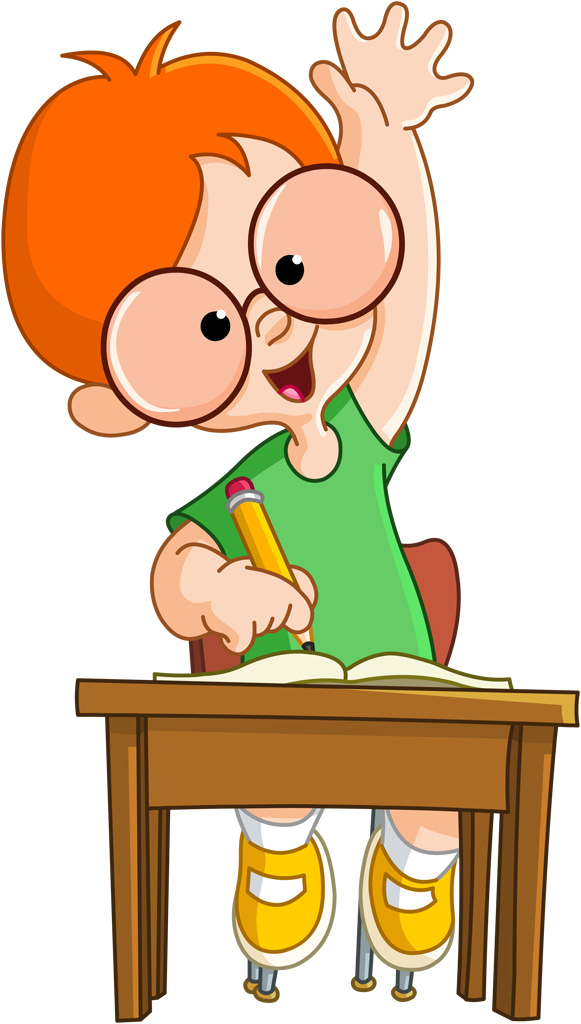 Keep eyes on the teacher and LISTEN.
Write down homework and important notes. 
Ignore distractions.
Raise your hand to ask and answer questions.
Start work right away.
Don’t leave class for the restroom just because you’re allowed.

What is a SELF-ADVOCATE? 
When you speak up for yourself, when you decide what YOU want to do now or in the future, you are a self-advocate. Self-advocacy means understanding your strengths and weaknesses, developing personal goals, being assertive (meaning standing up for yourself), and making decisions.
7
Getting organized
SELF-ADVOCATE TIP:  Keep all graded papers filed until the end of the six weeks.  Then, clean out your folder and file those at home until your semester exam.
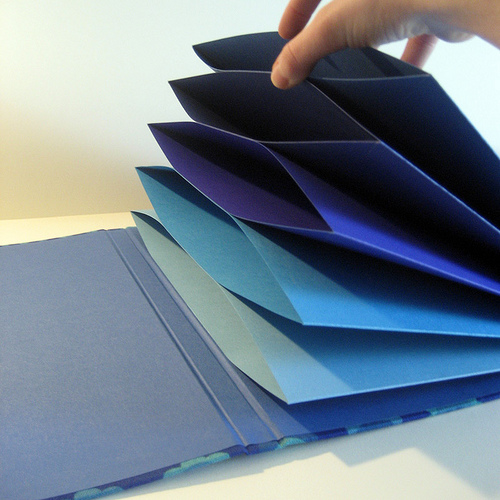 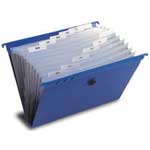 Accordian folders are your friend!
8
Pretty please… use a planner.
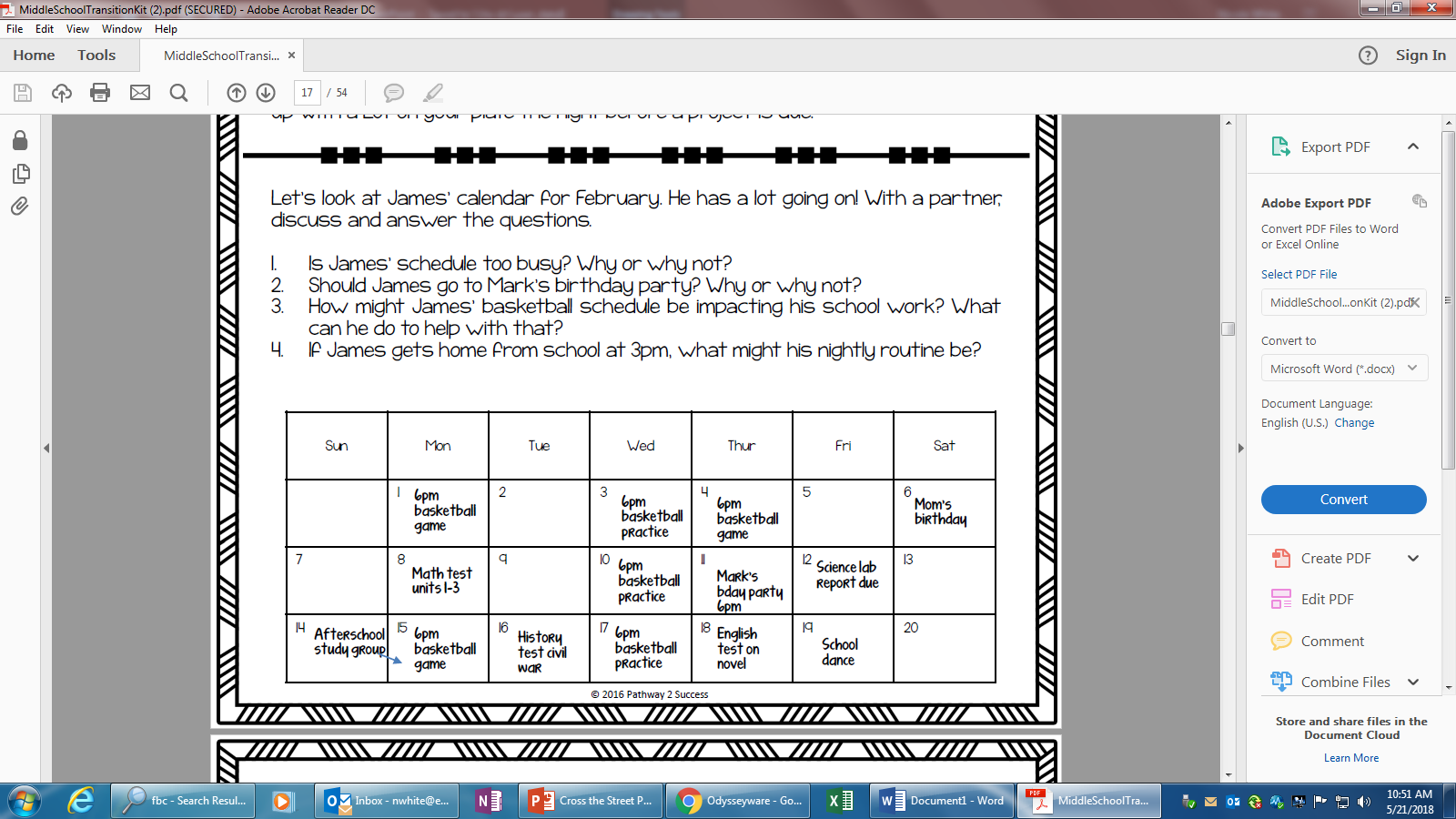 SELF-ADVOCATE TIP:  Colored pens or changing the way you write is a great way to make important events stand out… so is drawing a picture or adding a border!
9
Make a homework plan.
SELF-ADVOCATE TIP:  Give yourself a few minutes when you get home to get a snack and go outside.  Then, do your homework before allowing yourself to play video games, etc.
Write it down.
Pick a homework time.
Pick a homework space.
Avoid distractions.
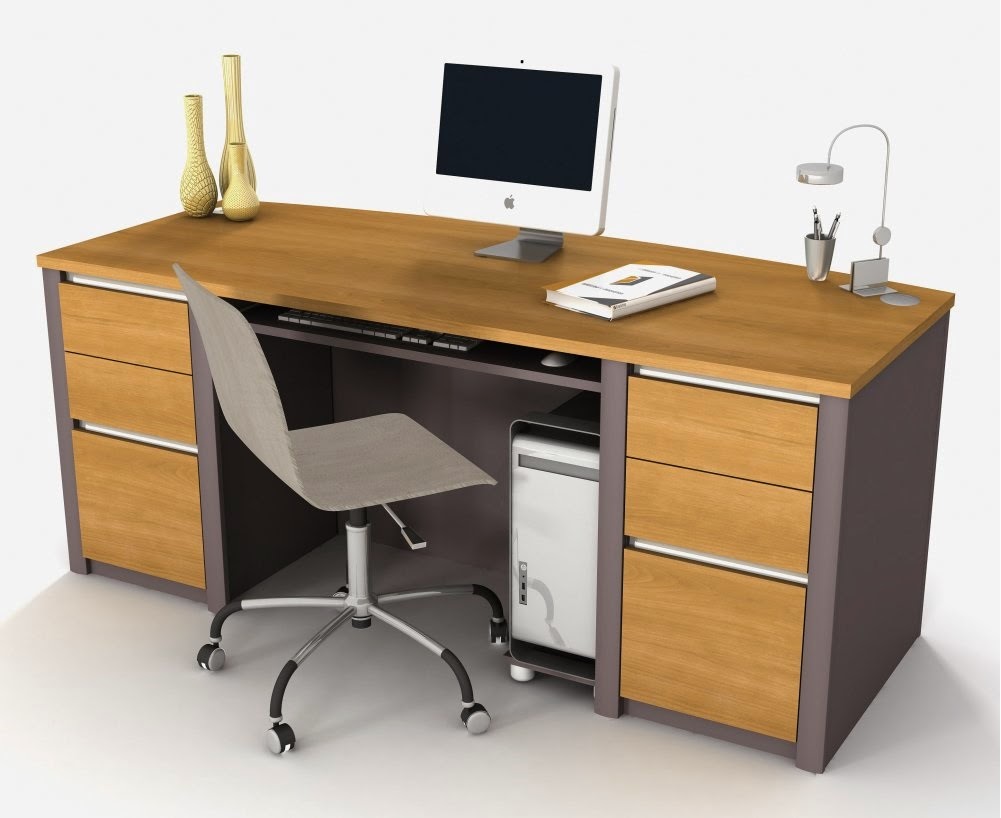 10
Importance of grades
SELF-ADVOCATE TIP:  It’s much easier to keep a good grade from the beginning than having to battle for a passing grade at the end.
Keep up during the six weeks… no waiting until the end.
Shows two important measures:
How well you are understanding concepts in class
How much effort you are putting forth
Parent Portal – Contact Pam Wilson.  
Online registration
pwilson@esc17.net
Set alarms (absences, tardies, grade limits)
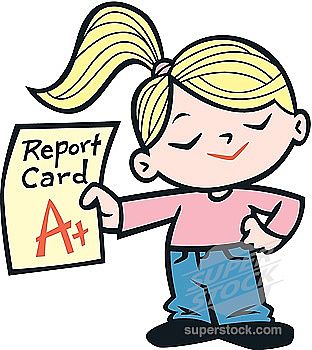 11
Knowing the rules.
SELF-ADVOCATE TIP:  Many rules are general and in the student handbook.  Teachers may also each have their own rules for their classroom.
Gum?  It’s up to each teacher.
Phone?  Phone will be turned in at the beginning of each class or turned off and put away.  If they are seen, they will be picked up, and you will have to pay to get it back.
Policy on Bullying?  We are a zero-tolerance campus.  Reports may be made to a teacher, counselor or principal.  There is a bullying report form on the school website.
Cheating?  May result in loss of NJHS eligibility
Technology?  You still get iPads to use during the day in all of your classes.  Failure to follow the rules will result in the loss of this privilege.
12
Dress code
SELF-ADVOCATE TIP:  When in doubt, don’t wear it!
Full list in the Student Handbook online
Male Hair - The length and bulk of the hair will be such that it does not present a ragged, excessively unkempt, or extreme appearance. The hair when combed will not fall over the ears or eyebrows or fall below the collar. There will be no unnatural streaks or letters/designs in hair. The face will be clean - shaven. 
No shorts or dresses shorter than 4 inches above knee. Holes in jeans must comply with the 4-inch rule. 
Caps and hoodies may be worn on school property before and after school if they are worn correctly (caps not turned back or to the side). Caps, hoodies or hats may not be worn in the school building during the school day. 
No tank tops, muscle shirts, halter-tops, spaghetti straps or cut – away shirts are allowed. Material must cover 2” on shoulder.
13
classes
SELF-ADVOCATE TIP:  Use your class time wisely, and it may help you have less homework to do after school.
English Language Arts and Reading (90 minutes)
Math (90 minutes)
45 minutes each:
History
Science
PE
Band
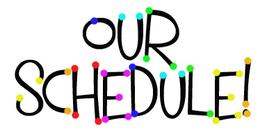 14
STAAR Tests
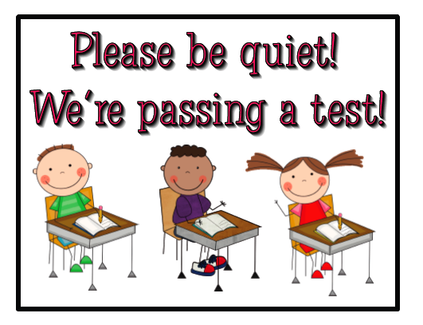 6th Grade
Reading
Math
7th Grade
Reading
Writing
Math
8th Grade
Reading
Math
Social Studies
Science
15
Lunch Time
SELF-ADVOCATE TIP:  Lunch can be the hardest time for some students, especially when they are new.  This is a great opportunity to meet new friends and help others not feel alone.
12:32-1:03pm
You may sit with other grades.
If you see someone sitting alone a lot, be kind and invite them to your group.
Bigger portions
You travel across the street together.  WATCH FOR CARS!
You are allowed to bring your own lunch, but you must always take a tray.
Open-campus starts in high school.
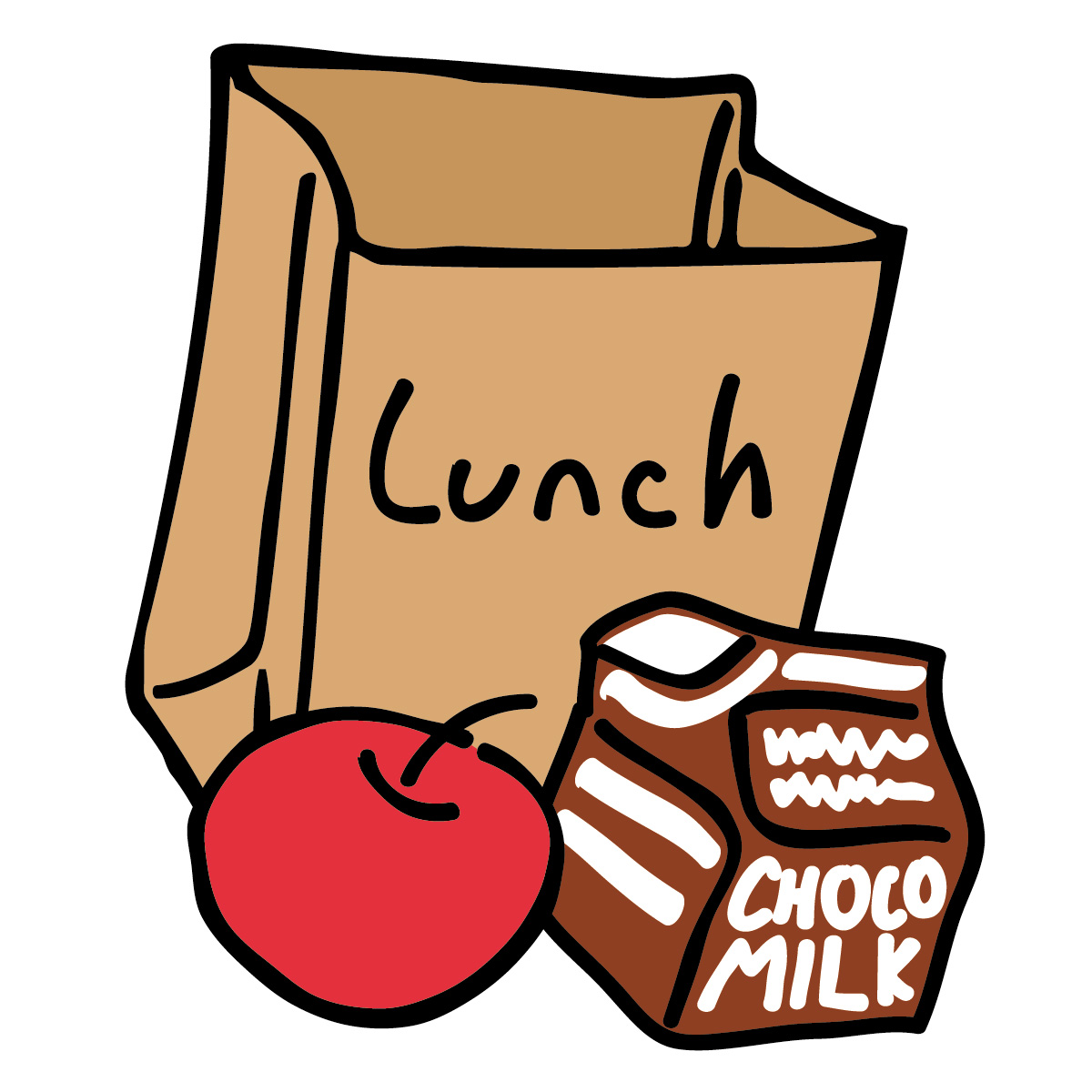 16
PE Time
SELF-ADVOCATE TIP:  Avoid the drama.  PE seems to be the magic hour for hurt feelings and cliques.
No changing clothes
Do not need special shoes
No UIL athletic participation until 7th grade
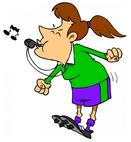 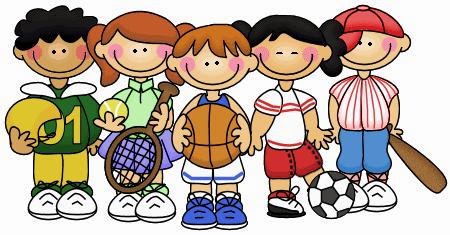 17
Changing classes
SELF-ADVOCATE TIP:  Travel with a friend.  Make a plan about where you need to go before the bell rings.
Mixed ages… be polite.
Three-minute passing period
What if I am late?  1st Period Only – You must go through Ms. Debbie in the office.  All other periods – Teachers keep up with those individually.  TARDIES ARE KEPT FOR EVERY CLASS, NOT JUST 2ND PERIOD.
3 Tardies in one class in a six weeks = Unexcused Absences = Loss of Semester Exam Exemptions
What should you do at the end of each class before the bell rings?
 Write homework down in planner.
File papers away neatly.
Check schedule for next class.
Make a plan… Bathroom? Teacher question? iPad? Water?
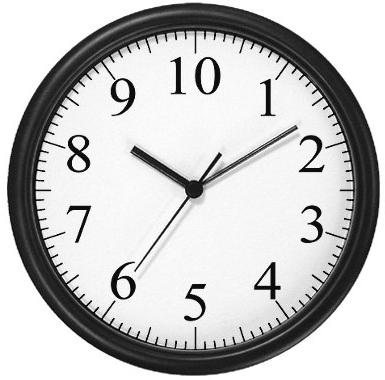 18
Changing classes
SELF-ADVOCATE TIP:  Travel with a friend.  Make a plan about where you need to go before the bell rings.
Mixed ages… be polite.
Three-minute passing period
What if I am late?  1st Period Only – You must go through Ms. Debbie in the office.  All other periods – Teachers keep up with those individually.  TARDIES ARE KEPT FOR EVERY CLASS, NOT JUST 2ND PERIOD.
3 Tardies in one class in a six weeks = Unexcused Absences = Loss of Semester Exam Exemptions
What should you do at the end of each class before the bell rings?
 Write homework down in planner.
File papers away neatly.
Check schedule for next class.
Make a plan… Bathroom? Teacher question? iPad? Water?
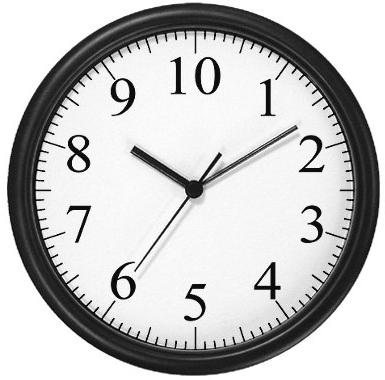 19
19
Semester Exams
You qualify for prizes for good grades and good attendance!

Based on:
Attendance
Tardies
Grades
Discipline
SELF-ADVOCATE TIP:  Set your goal at the beginning of each semester.  Don’t wait until the last minute to fix absences or try to raise grades.
20
Types of Absences
SELF-ADVOCATE TIP:  Absence notes must be turned in to Ms. Debbie within three days.
Types of Absences
“E” days (school-related absence) will not be counted as an absence toward exemptions. 
“M” days (medical absence) will not be counted as an absence toward exemptions, as long as the student is counted present in at least one class period during the day, the student goes to the doctor the same day, AND the student brings a note from the doctor within three days of returning from the absence.  If the student is gone all day and does not attend a least one class, it will still count against exemptions even though it is excused.
Overnight hospitalization will not be counted as an absence toward exemptions with proper documentation from the hospital or doctor.
Stockshows will not be counted as an absence toward exemptions on the days that are pre-approved by the school. 
College days (up to two per year for juniors and seniors) will not count against exemptions with proper documentation from the college or institution.
Parent request days will be excused but will still count against exemptions.
21
Types of Absences
SELF-ADVOCATE TIP:  Absence notes must be turned in to Ms. Debbie within three days.
Types of Absences
“E” days (school-related absence) will not be counted as an absence toward exemptions. 
“M” days (medical absence) will not be counted as an absence toward exemptions, as long as the student is counted present in at least one class period during the day, the student goes to the doctor the same day, AND the student brings a note from the doctor within three days of returning from the absence.  If the student is gone all day and does not attend a least one class, it will still count against exemptions even though it is excused.
Overnight hospitalization will not be counted as an absence toward exemptions with proper documentation from the hospital or doctor.
Stockshows will not be counted as an absence toward exemptions on the days that are pre-approved by the school. 
College days (up to two per year for juniors and seniors) will not count against exemptions with proper documentation from the college or institution.
Parent request days will be excused but will still count against exemptions.
22
22
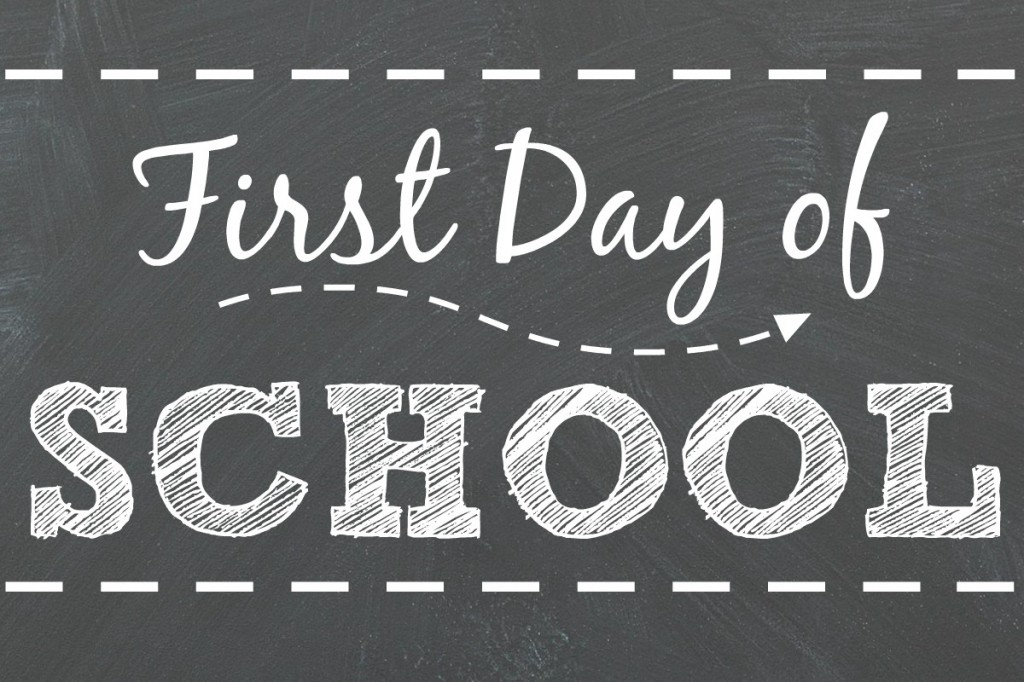 Where to go the first day of school
Eat breakfast.
Walk to secondary campus (on your own).
Most students wait in the old gym for a “first day assembly;” Mr. White will hold the 6th graders for a special visit with you.
School supply lists are provided by each teacher the first day of school.
Bring paper, pen, pencil, and notebook for the first day.
23
Contact information
Dr. Cathy Palmer, Superintendent			Cody White, Principal
cpalmer@esc17.net				cwhite@esc17.net

Nicole White, Counselor				Tonya Graham, Testing and Curriculum
nwhite@esc17.net					tgraham@esc17.net

Debra Garza, Attendance/Registration		Heidi Cobb, Nurse
dgarza@esc17.net				hcobb@esc17.net
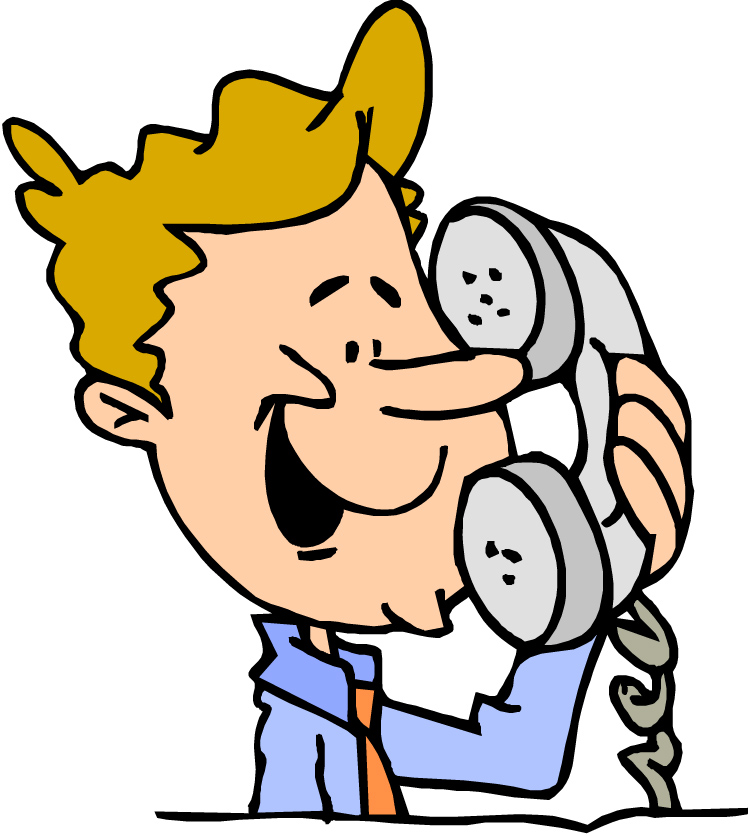 Phone: 806/428-3247
24
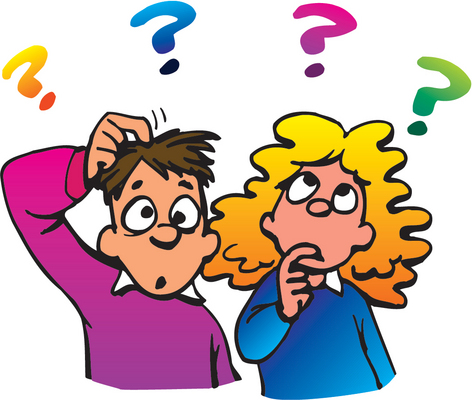 Questions?
Tour (We will try to have a virtual tour later.)
video
25
26